Promotion and Tenure Workshop
February 27, 2025
[Speaker Notes: Acknowledge audience – mainly geared towards faculty seeking promotion and/or tenure next cycle.  DEOs and ADs are also here.
We’ll give an opportunity to ask questions towards the end of the presentation.
Will focus on campus level guidance, not college/department]
At UNL, we are partnering with faculty for career-long success
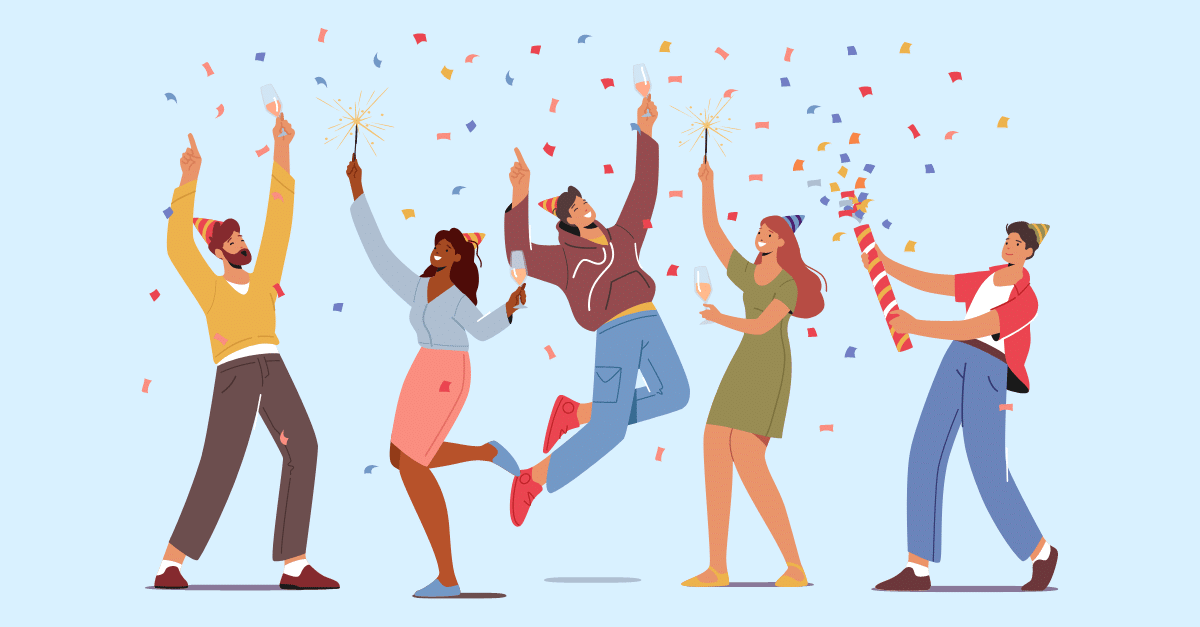 Faculty members bring talents, abilities, and drive.
The academic leadership teams provide environments in which faculty can thrive.
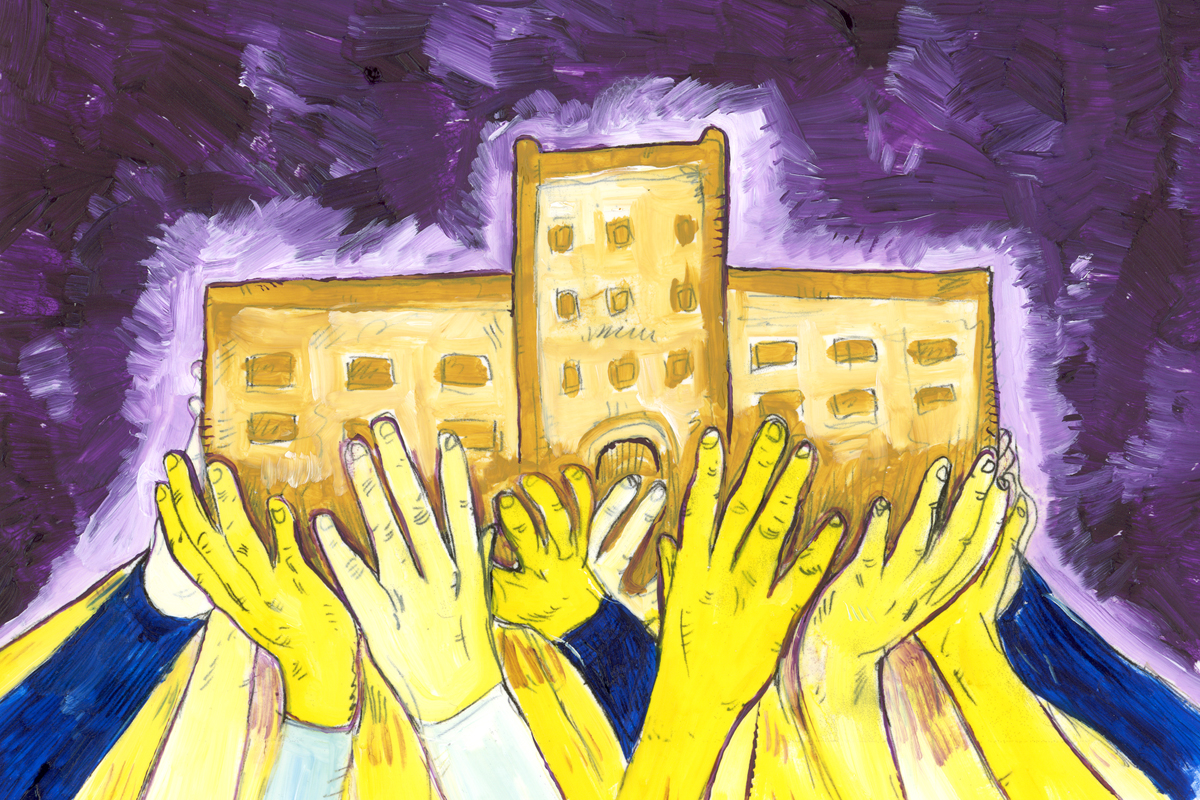 Guiding Principles
Shared governance
Faculty involvement is integral to the P&T process.
Guiding Principles (2)
2. Clarity in process and standards
The promotion and tenure process across campus is governed by the document
Guidelines for the Evaluation of Faculty: Annual Evaluations, Promotion, and Tenure
(Approved by the Faculty Senate, Chancellor and chief academic officers)
Each of the colleges and the Institute have guidelines documents that operationalize the UNL guidelines.
Guiding Principles (3)
3. Faculty are evaluated on the work they are expected to be doing.
Evaluation is conducted in context of apportionment and pre-defined expectations. 
Research, Teaching, Service, Extension, Administration
Originally set in offer letter and/or position description
Can change over time by mutual agreement
Guiding Principles (4)
1. Shared governance
2. Clarity in process and standards
3. Faculty are evaluated on the work they are expected to be doing.
4. Consistency in results
5. Candor in feedback
Guiding Principles (5)
6. Eliminate surprises
annual evaluations, 
pre-tenure reviews, 
formal and informal mentoring, 
periodic reviews of associate professors.
7. Recognize bias in evaluation
Tenure Clock Extensions
Usual process
Faculty member requests via memo
Endorsements transmitted to chair, dean, vice chancellor via string of memos
Formal contract prepared and routed for signatures
COVID-19 Tenure Clock Extension Request Form (no justification needed)
Up to two years if in TT position before June 30, 2020; one year if start date between July 1, 2020 and June 30, 2021
Faculty member initiates
Acknowledgements transmitted to chair, dean, vice chancellor via signatures on form
Formal contract prepared and routed for signatures
Preparing the File:The Documentation Request
Administrative Section
Candidate Section
Appendices

Note: IANR and the Colleges may require additional information.
Administrative Section
Transmittal form
Attach documentation of changes in apportionment and/or tenure review date
Offer letter plus annual evaluations and/or reappointment letters
Peer evaluation of teaching
Internal and External reviews will be added later
[Speaker Notes: Admin section is responsibility of department, not candidate]
Candidate Section
Where the candidate makes the case for tenure and promotion
CV
Identify peer-reviewed contributions
Explain contributions in cases of collaborative work
Candidate Statement
At most 15 pages total
One narrative or split into sections according to apportionment 
All areas of apportionment must be addressed.
Tip: ration pages according to apportionment
Appendices
Lots of freedom, but only include things referenced in the candidate statement
Examples
Documentation
Electronic Submission
Administrative and Candidate Sections should be submitted as a single, combined PDF document
Appendices need not be submitted electronically
Original electronic documents must be used whenever possible
Scans of hard copy documents should be used only when necessary
Tips for the Year before Submitting
Don’t lose sight of the goal: long-term career success!
Keep doing your work. Don’t let file preparation be a distraction
Work on your candidate statement
Get feedback on your candidate statement
Update your CV
Organize supporting materials
Start thinking about waiver form and suggestions for external reviewers (depending on the waiver chosen)
Waiver Form
I waive my right to access information within my tenure and/or promotion file related to the identity of my external reviewers as follows (choose ONE of the three options below):
I wave my right to access any information regarding the identity of the external reviewers.
I wave my right to know the identity of the external reviewers, provided that I had the opportunity to propose names to the panel of potential reviewers and to object to the inclusion of others. 
I do not waive my right to know the identity of the external reviewers.
I waive my right to access information within my tenure and/or promotion file related to the comments solicited from external reviewers as follows (choose ONE of the two options below):
I waive my right to inspect written comments solicited from external reviewers.
I do not waive my right to inspect written comments solicited from external reviewers.
Reviews
External Reviews
Internal Reviews
External Reviews
At least three letters required (some units require more)
R1, peer or aspirant peer institution, rank at least that being sought and preferably full professor
Exceptions must be pre-approved in writing by dean and VC
The department or college solicits the reviews
Sample solicitations online
Stages of Internal Review
Routing of Internal Reviews
At each stage, a letter is written
Department Faculty Committee to Chair
Chair to Dean(s)
College Faculty Committee to Dean (IANR skips this)
Dean(s) to Vice Chancellor
Vice Chancellor to Chancellor
Chancellor to Board of Regents (information only)
Internal ReviewsEvaluation Follows Apportionment
Each internal evaluation letter must address all aspects of the faculty member’s responsibility:

Each area (teaching, research, service, extension, administration) in which the candidate has nonzero apportionment must be addressed
Recommendations should take the relative weights of the different categories into account
Internal Reviews:What happens next?
The faculty member sees each internal review letter (possibly redacted).
If the recommendation is negative, the faculty member can request reconsideration.
Tenure considerations always complete the process – the chancellor makes the decision.
Unless the candidate withdraws the file (which amounts to resigning the position).
Exception: If the consideration is happening before the mandatory review date (“early tenure”), the candidate can withdraw the file without resigning the position.
Promotion-only considerations can stop early with negative recommendations:
If the dean and college committee agree on a negative recommendation, the dean’s recommendation is the decision. (can appeal to the vice chancellor)
If the vice chancellor and any previous reviewing party agree on a negative recommendation, the vice chancellor’s recommendation is the decision. (can appeal to the chancellor).
Timeline
Colleges/departments set their own deadlines to ensure that all files are submitted to the appropriate vice chancellor’s office by the appropriate deadlines.
IANR – all files due by November 15 
EVC Office – deadlines vary depending on the college and whether tenure is involved (between January 31 and mid-March)
Chancellor’s decisions communicated around March 31
Gala Event in Early May
Questions